Methods for Materials Diagnostics
Edmund (Edo) Dobročka
1975-1980 – Faculty of Mathematics and Physics, Charles University, Prague,
1980 -1991 – IEE SAS – X-ray topography, dislocations in Si substrates 
                      and GaAs crystals
1991-2005 – Faculty of Mathematics and Physics, Comenius University, Bratislava,
                     lectures on X-ray diffraction methods, dislocations in solids
2004 -2015 – Faculty of Electrical Engineering, STU, Bratislava (part time job)
                      lectures on X-ray diffraction methods
2005 - ?? – IEE SAS, X-ray diffracion, high power diffractometer 
                   Bruker D8 DISCOVER with rotating anode
Methods for Materials Diagnostics
Introduction. Non-crystalline state. Hard-Sphere models, Random-Walk models, 
      Fractal models.
Crystalline state. Symmetry, symmetry operations, space lattice, unit cell, primitive 
      cell. Miller indices, crystallographic symbols. Crystallography in two dimensions. 
      Crystallography in three dimensions. Crystal systems, Bravais lattices, point groups, 
      space groups.
Symmetry and the properties of crystals. Neumann, Curie and Voigt principles. 
      Examples of structures. Imperfections in crystals and their experimental 
      observation. Point defects, dislocations, stacking faults.
Diffraction methods. Laue equations, reciprocal lattice, Ewald construction, Bragg 
      equation. Diffraction indices, atomic form factor, structure factor, intensity of 
      diffracted radiation.
Basic X-ray diffraction experiments, Debye-Scherrer method, Laue method, X-ray 
      diffractometry. Bragg-Brentano set-up, double axis and triple axis diffractometry. 
      Imaging methods, X-ray topography.
Literature
Samuel M. Allen, Edwin L. Thomas: The Structure of Materials, 
John Wiley & Sons, Inc., New York 1998, USA

J. C. Anderson, K. D., Leaver, R. D. Rawlings, J. M. Alexander:
Materials Science, Stanley Thornes (Publisher) Ltd, Cheltenham 1998, UK

J. F. Nye: Physical Properties of Crystals, Clarendon Press, Oxford 2006, UK

R. W. James: The optical Principles of Diffraction of X-Rays, Ox Bow Press,
Woodbridge, Connecticut 1948, USA

B. E. Warren: X-Ray Diffraction, Addison-Wesley, London 1969, UK

M. Birkholz: Thin Film Analysis by X-Ray Scattering, Wiley-VCH Verlag
GmbH & Co. KGaA, Weinheim 2006, Germany

V. Valvoda, M. Polcarová, P. Lukáč: Základy strukturní analýzy, 
Karolinum, Praha 1992
Introduction
Material Science and Engineering  (MSE) – multidisciplinarity
MSE tetrahedron
Structure
role of lattice defects – important!!
ideal – perfect crystal
Properties
Processing
point defects – microelectronics
not always the best solution
dislocations – plasticity in metalurgy
Performance
New discipline – defect engineering!
Defect engineering - example
Intrinsic gettering in Si wafers
growth of SiOx precipitates
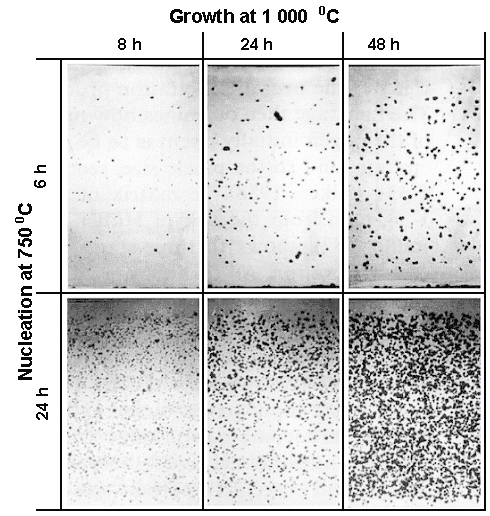 dislocation loops punching 
from SiOx precipitates
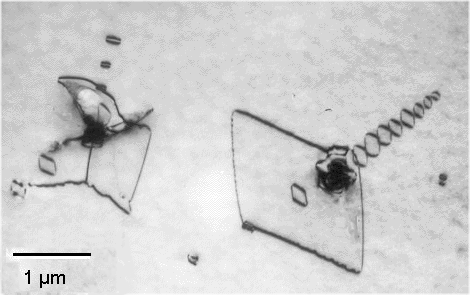 denuded zone
efficient  sinks of  
lifetime killers (Au, Pt, Ni,..)
Structure – “definition”
quantitative description of the arrangements of the components that make up
the material on all relevant length scales
chemical composition
arrangement
thermal expansion
coefficient (10-6 K-1)

α1 = 13

α3 = 8


α = 0.5
(isotropic)
SiO2
low quartz – kremeň

trigonal crystal
vitreous silica – kremenné sklo

amorphous
Descriptors (štruktúrne charakteristiky)
conceptual scheme that provides a precise quantitative characterization 
of some aspect of structure
Examples:
bond length – dĺžka väzby
unit cell – elementárna (základná) bunka
symmetry elements – prvky symetrie
coordination number – koordinačné číslo
vacancy concentration – koncentrácia vakancií
grain size – veľkosť zŕn
correlation distance – korelačná vzdialenosť (dĺžka)
Chemical bond – chemická väzba
bond type 		bond energy
covalent 		~ 5 eV (8×10-19 J)
metallic		~ 0.5 eV
ionic			1 – 3 eV
van der Waals 		0.001 – 0.1 eV
bond length – dĺžka väzby		0.1 – 0.25 nm
bond angles – uhol medzi väzbami 	(for covalent bonds)
sp2 – 120°
sp3 – 109.5°
orbital hybridisation – sp2, sp3
sizes of atoms /ions – atomic radii – atómové polomery
depends on bond type
group of atoms
coordination number – koordinačné číslo
coordination shells – koordinačné sféry
group of atoms
packing fraction – miera zaplnenia
Vi – volume of individual structural 
       units (atoms, molecules...)
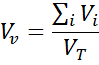 VT – volume (macroscopic) of the sample
gases – Vv ~ 10-4
liquids and amorphous solids – Vv ~ 0.5
Classification of materials
crystalline state
non-crystalline state
(amorphous)
long range order – LRO
usporiadanosť na diaľku
short range order – SRO
usporiadanosť nablízko
tranlational symmetry!!
lack of tranlational symmetry!!
liquid crystals
statistical parameters
orientational order
quasicrystals
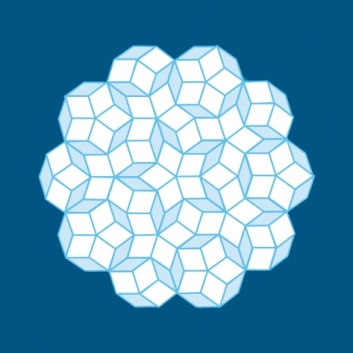 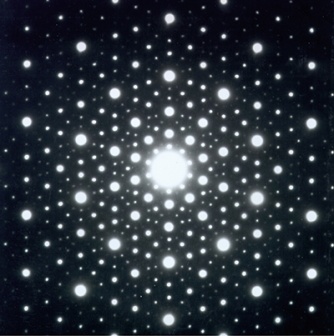 absence of translational symmetry or LRO
sharp diffraction spots in TEM
Non-crystalline state
liquid state – low viscosity		kT  > binding energy

glassy state – high viscosity		kT  < binding energy
liquid
glass transition
similar structure 	   – 	difference in dynamics
VF
glass
volume
VF
crystal
melting
VF – free volume
Tm
Tg
temperature
Pair distribution function
hard sphere model
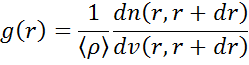 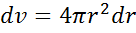 gas
g(r)
primitive cubic
monoatomic crystal
liquid/glass
g(r)
g(r)
1
12
1
8
6
6
correlation
distance
r
2R0
4R0
r
r
2R0
2R0
4R0
4R0
Hard sphere model – model tvrdých gúľ
average number of nearest neighbors
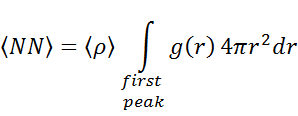 g(r)
Bernal – 1959 – Random close-packed sphere model
for fcc and hcp

NN = 12

Vv = 0.7405
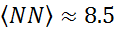 packing fraction	Vv ~ 0.64
r
Random walk models – modely náhodnej prechádzky
1, 2, 3 dimensions
  constant or variable step length
  motion on fixed lattice
  motion in any direction
applications:
  shapes of flexible polymer molecules
  Brownian motion
  diffusion
Random walk models – modely náhodnej prechádzky
step length – l
number of steps – n
uncorrelated motion
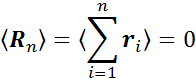 end-to-end 
displacement – Rn
root-mean-square displacement
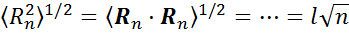 polymer chain
packing fraction
n spheres of diameter D0
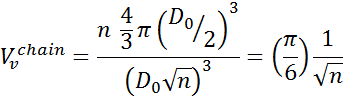 Fractal models
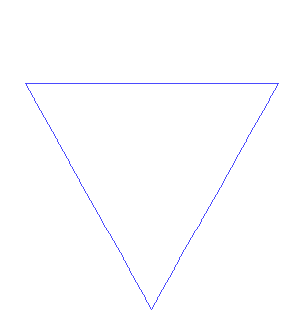 expanding – dilatation symmetry
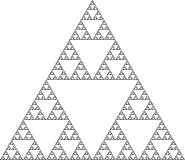 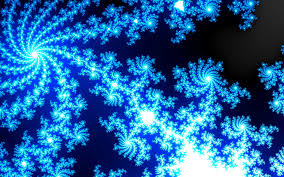 fractal dimension  D
fractal object with
“mass”  M
size  R
D is an integer for compact objects
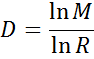 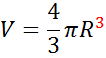 M ~ RD
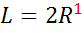 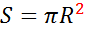 Examples
Menger sponge
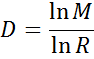 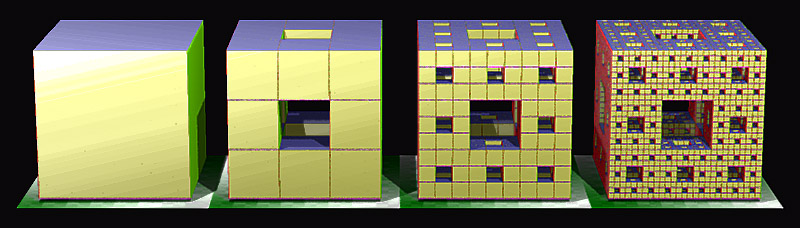 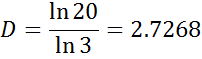 polymer chain
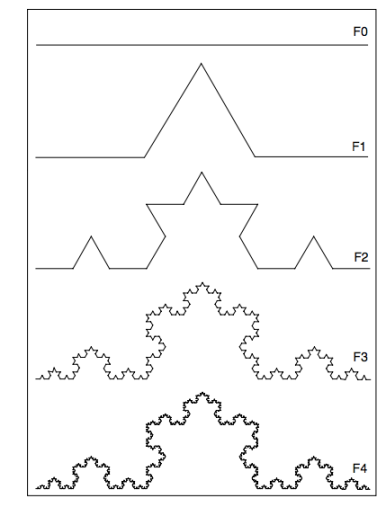 Koch snowflake
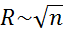 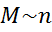 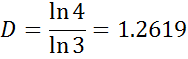 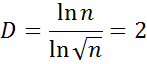 Fractals in material science
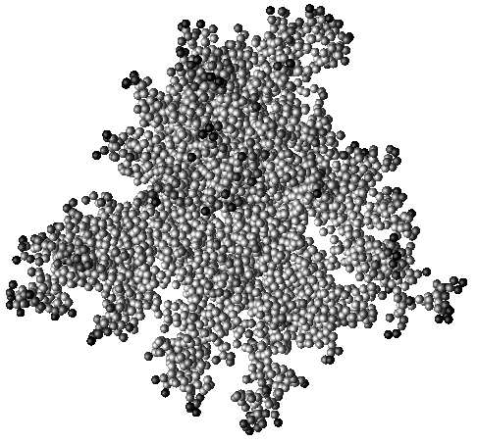 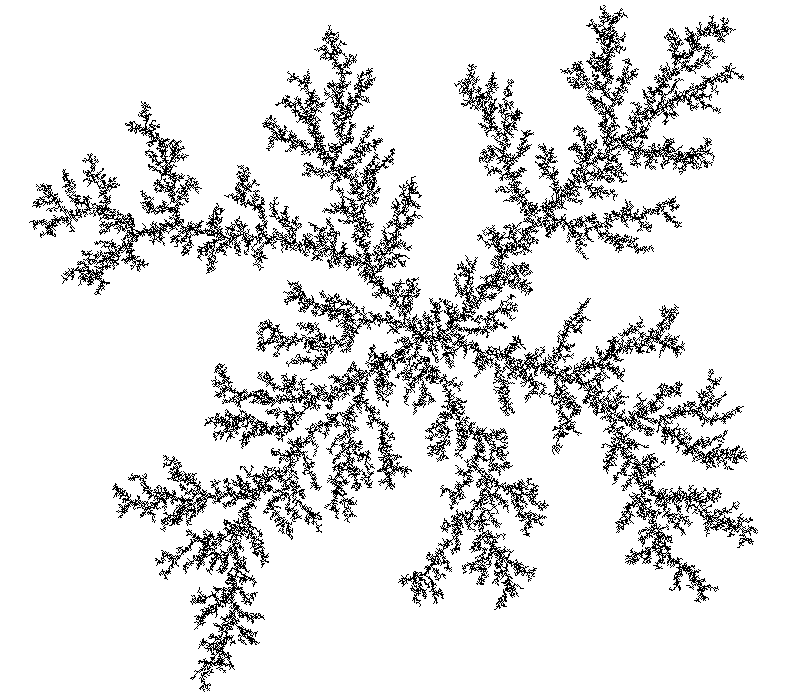 Diffusion-limited aggregation


simulation of growth
Fracture

correlation between

fracture toughness
and
the fractal dimension
of the fracture surface
Self-regulating heaters

polyethylene-carbon black composite

particles form conductive
fractal structures